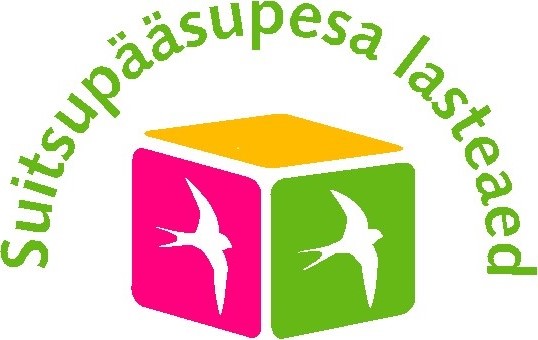 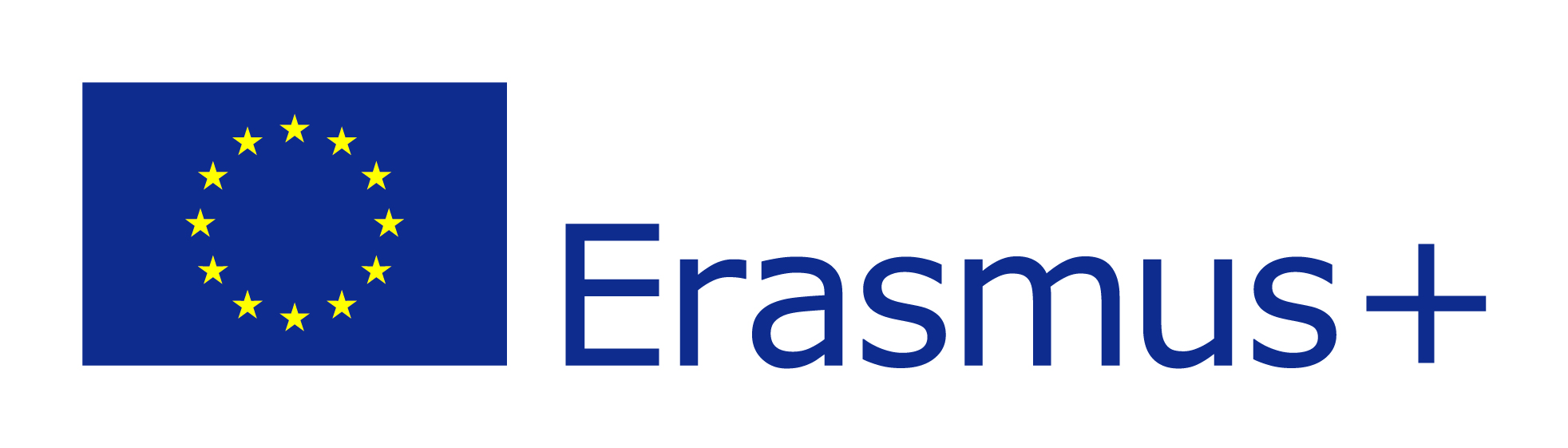 Bullying and children aggressive behavior
Erasmus+ seminar in Bulgaria
15.10 – 21.10.2016
What is bullying?
Bullying is aggressive act towards one certain child more then one time  - systematic!
Punishment or discussion?
What is more efficient punishment or discussion with children:
Long term impact
Every child can say how they feel
Children say how it is right to solve this problem
Every problem in a group affects all children who witness the problem
Who bully more: boys or girls
Secret bullying
Boys: more physical aggressive behavior and bullying – YOU CAN SEE AND HEAR
Girls: more hidden bullying – talking bad about someone, judging, excluding, avoiding, whispering.
This is most important!
Notice
Act, intervene
Prevention
How we deal with it?
What has changed
“You have to be everybodys friend”
Don’t complain all the time
Child is not alone with the problem
Stand out for myself and others
To notice and care about others 

“I am not indifferent”
Courage

“I am a superhero”
Good values

“Our children reflect our behavior”
Through these activities we:
Develop children social skills
Children have better realations between eachother
Finding new friends
We are not indifferent
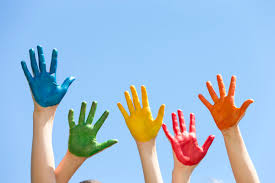 How?
Kindergarten free of Bullying
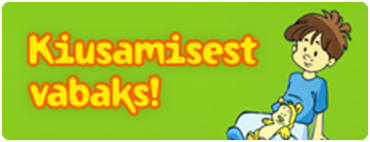 Persona Dolls
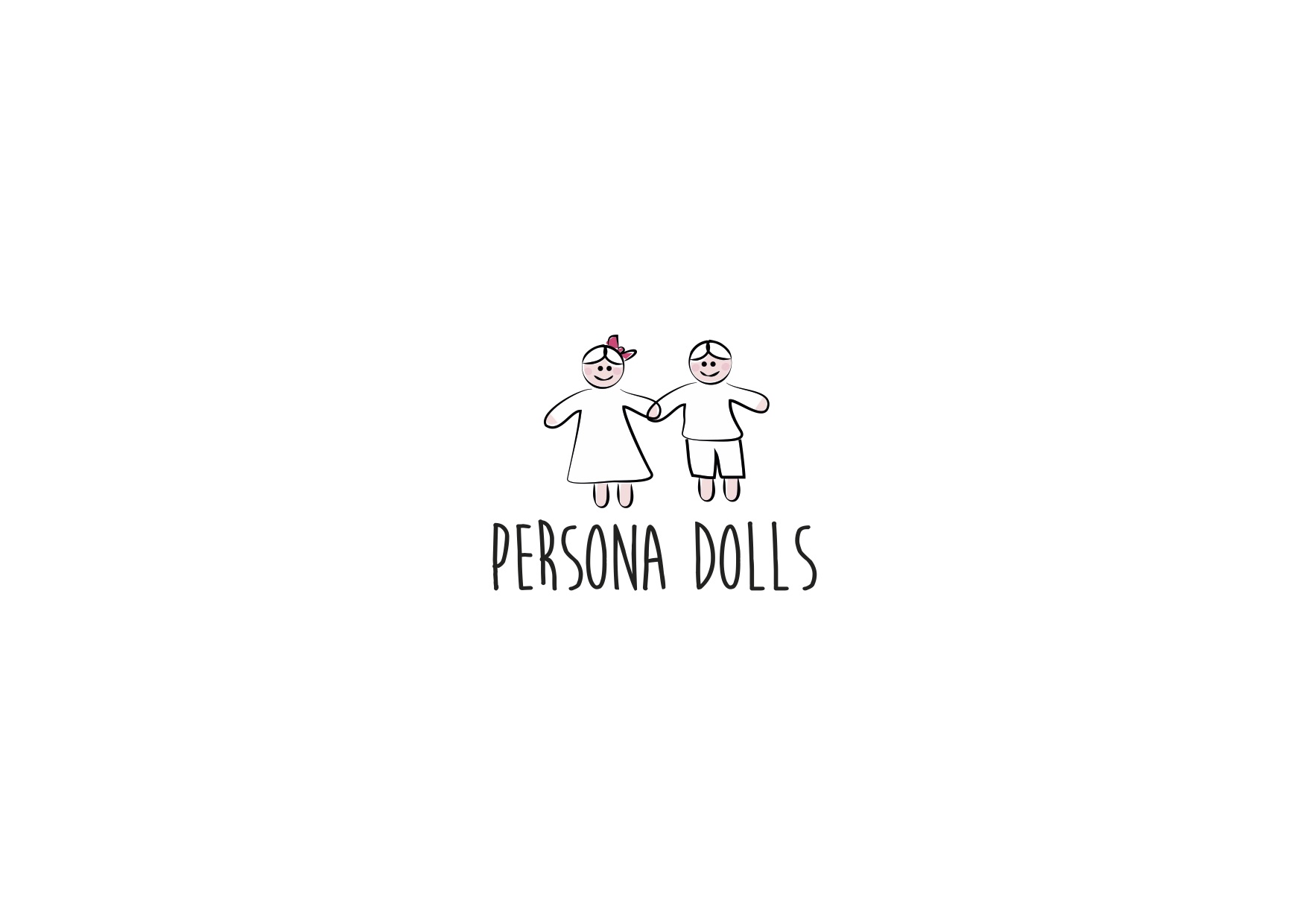 Therapy with clay
Robotics
At school – 2 programs
KIVA
TORE
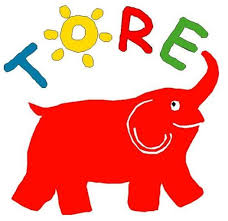 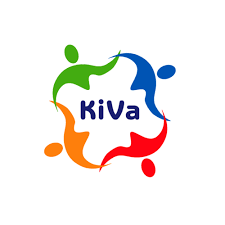 And if all of this won’t help:
We approach every child and problem individually
Involve specialists
We gather a meeting: teachers, parents, management aso.